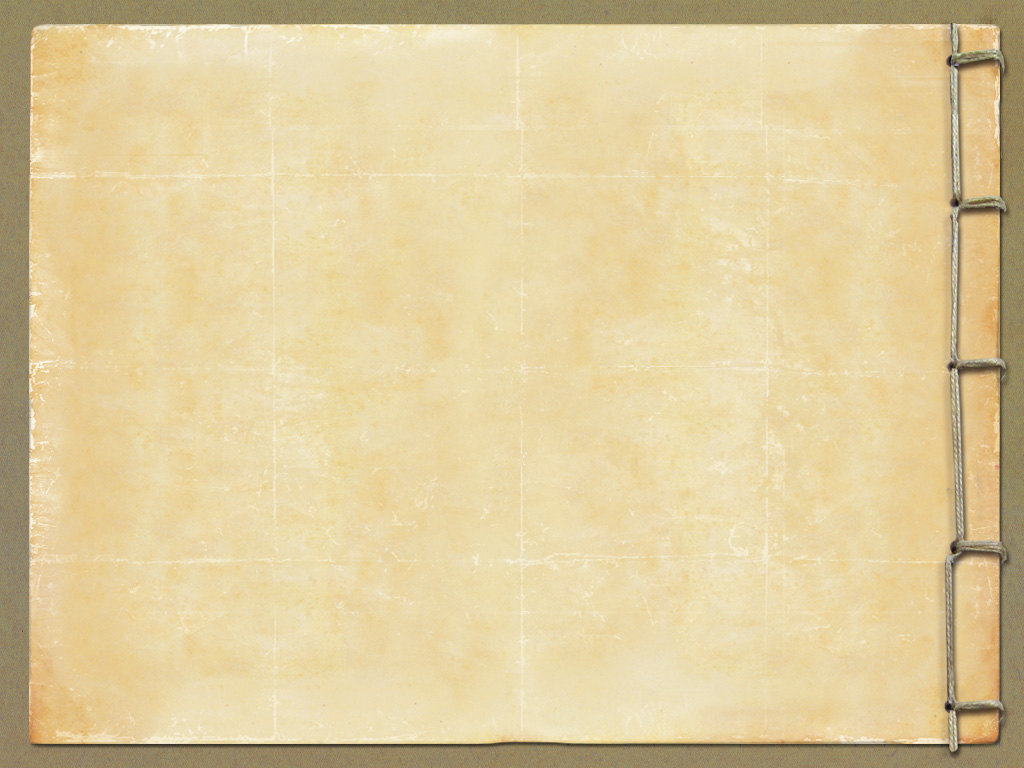 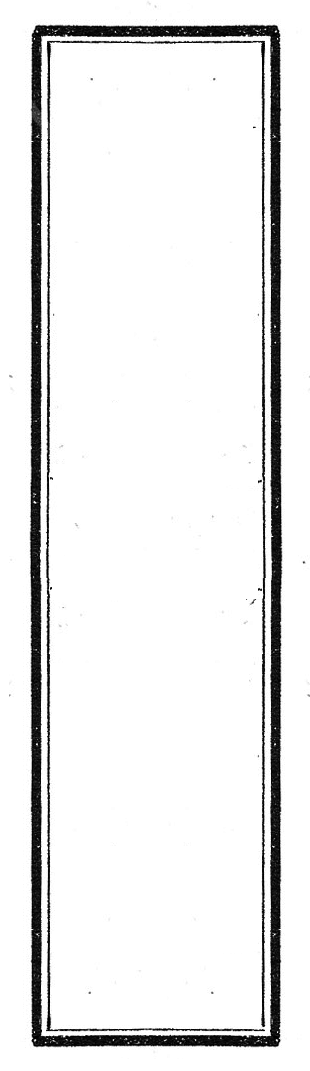 문서의제목
나눔명조
소속
작성자
이 문서는 나눔글꼴로 작성되었습니다. 설치하기
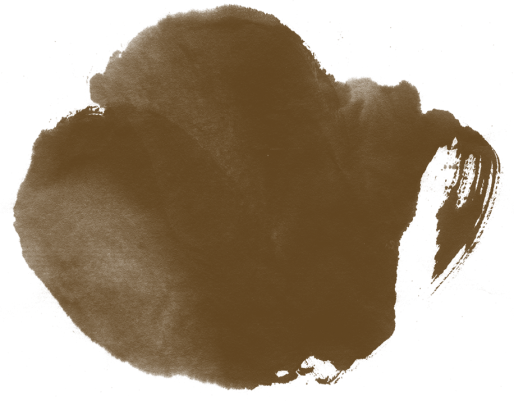 목차
1. 꼭지 제목
1.1 페이지 제목
1.2 페이지 제목
2. 꼭지 제목
2.1 페이지 제목
2.2 페이지 제목
3. 꼭지 제목
3.1 페이지 제목
3.2 페이지 제목
51PPT模板网 www.51pptmoban.com 搜集整理
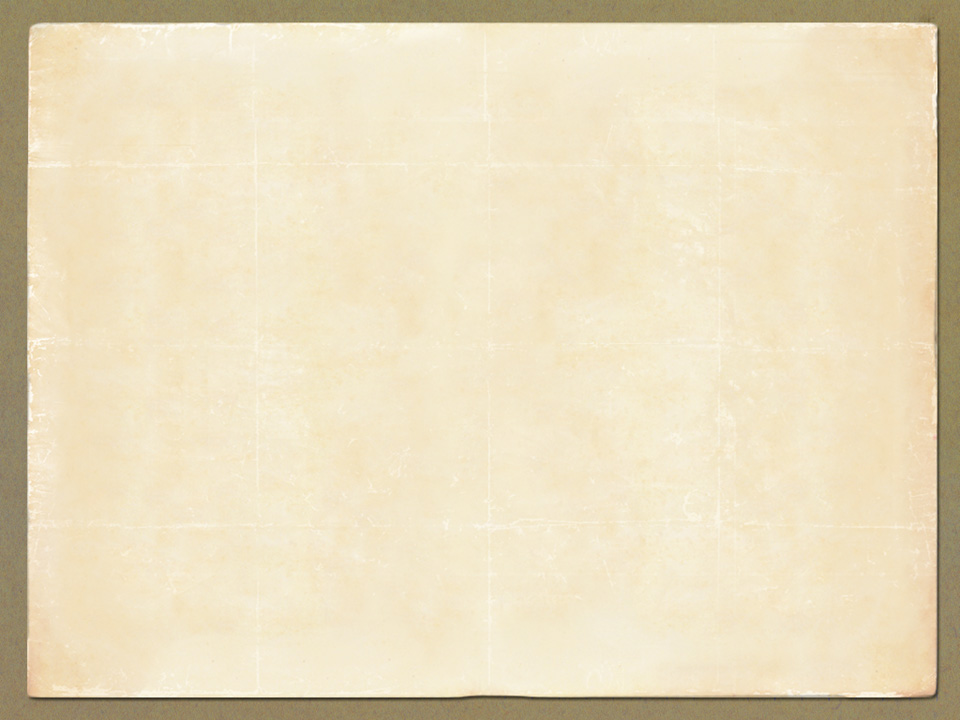 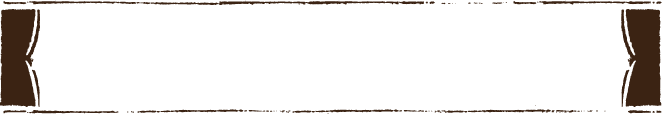 1.2 페이지 제목
내용을 여기에 작성하세요.
나눔명조 B, 13pt
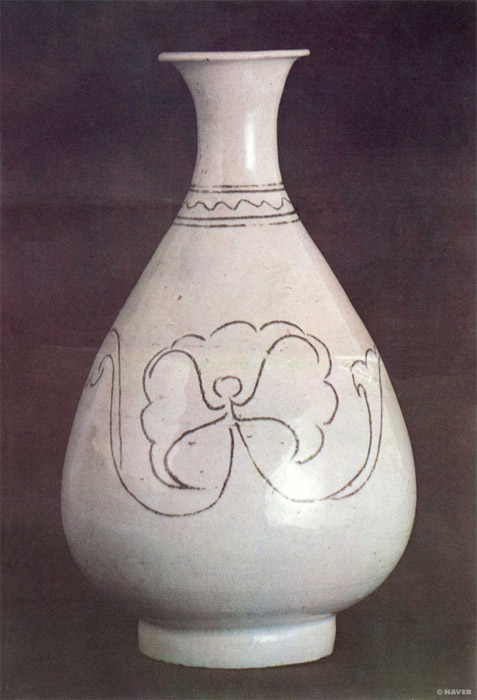 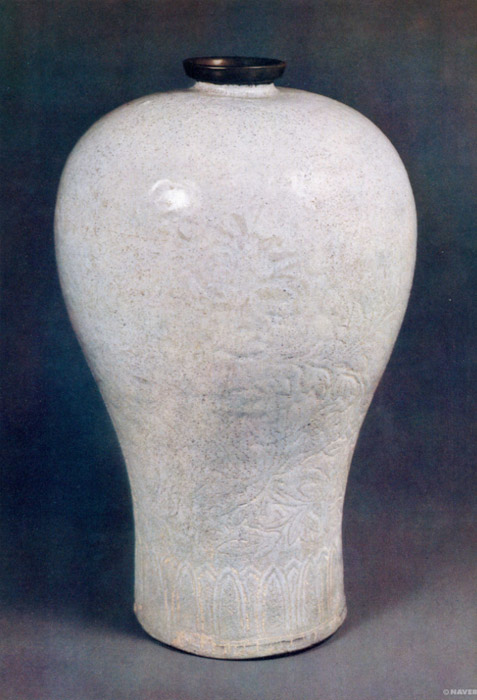 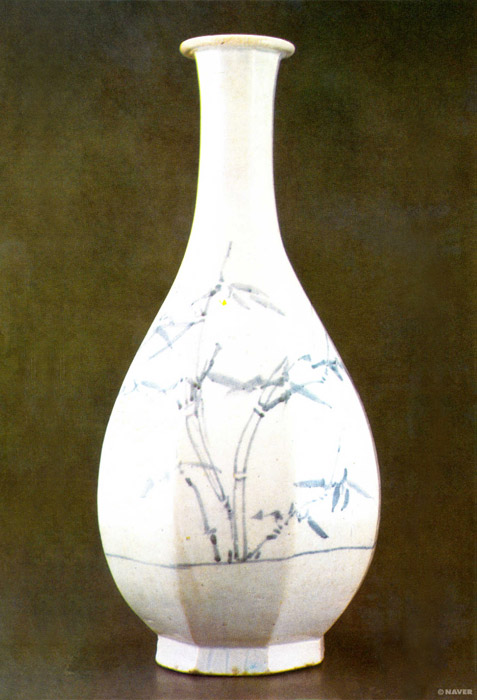 내용
내용
내용
3
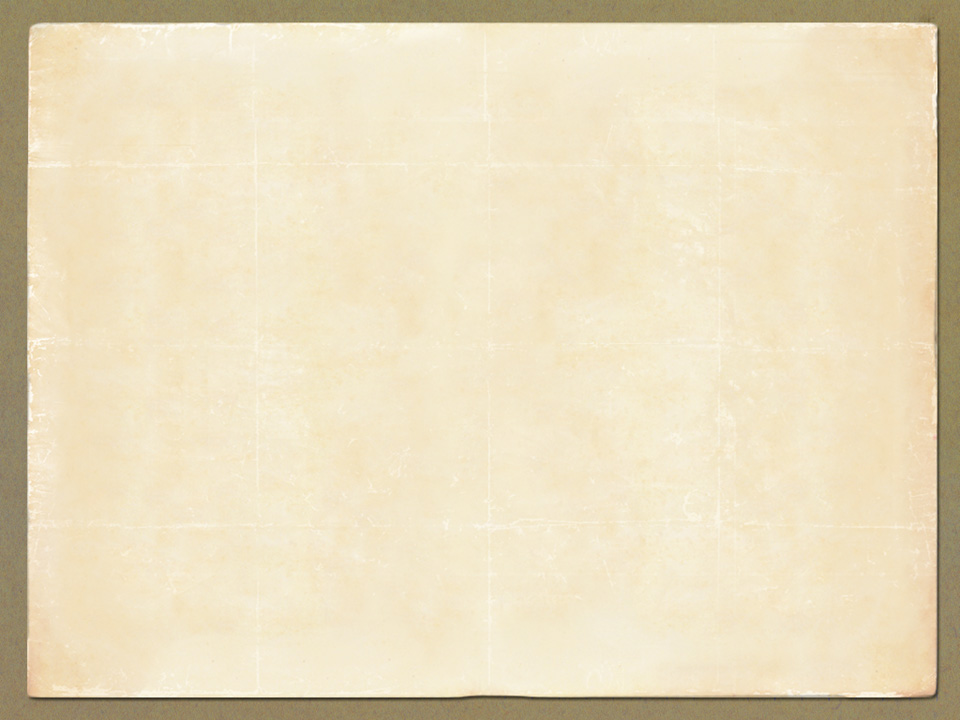 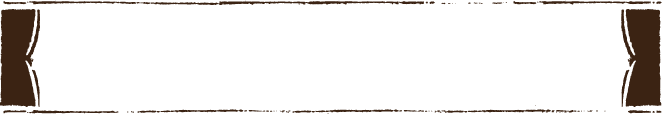 1.2 페이지 제목
내용을 여기에 작성하세요.
나눔명조 B, 13pt
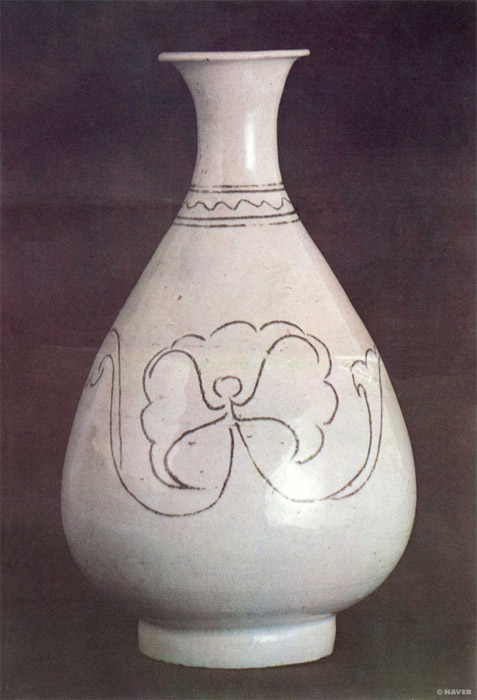 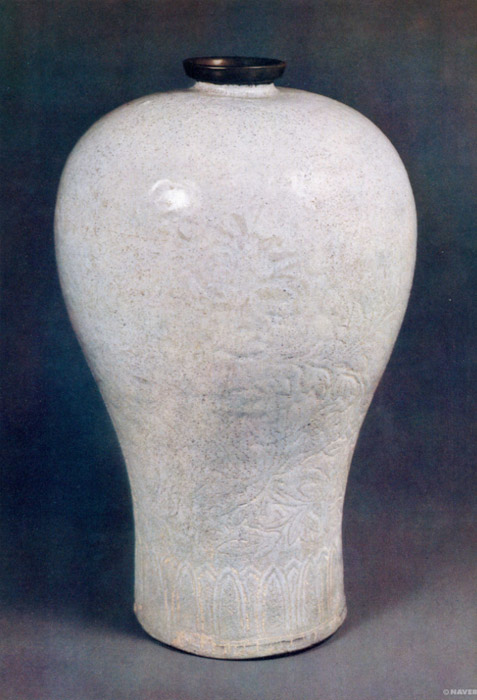 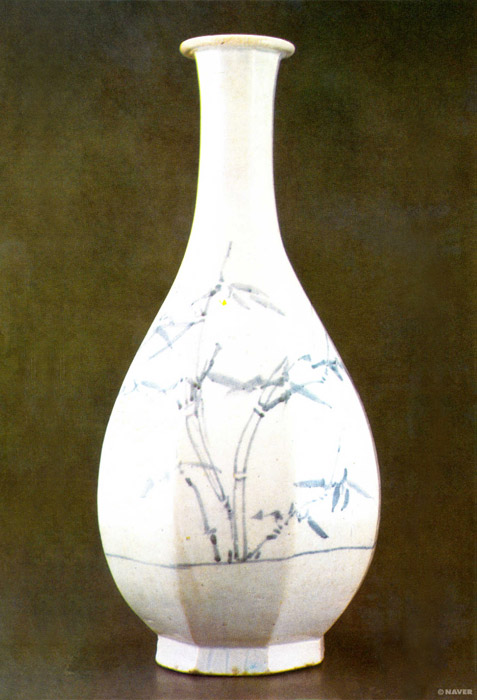 내용
내용
내용
4
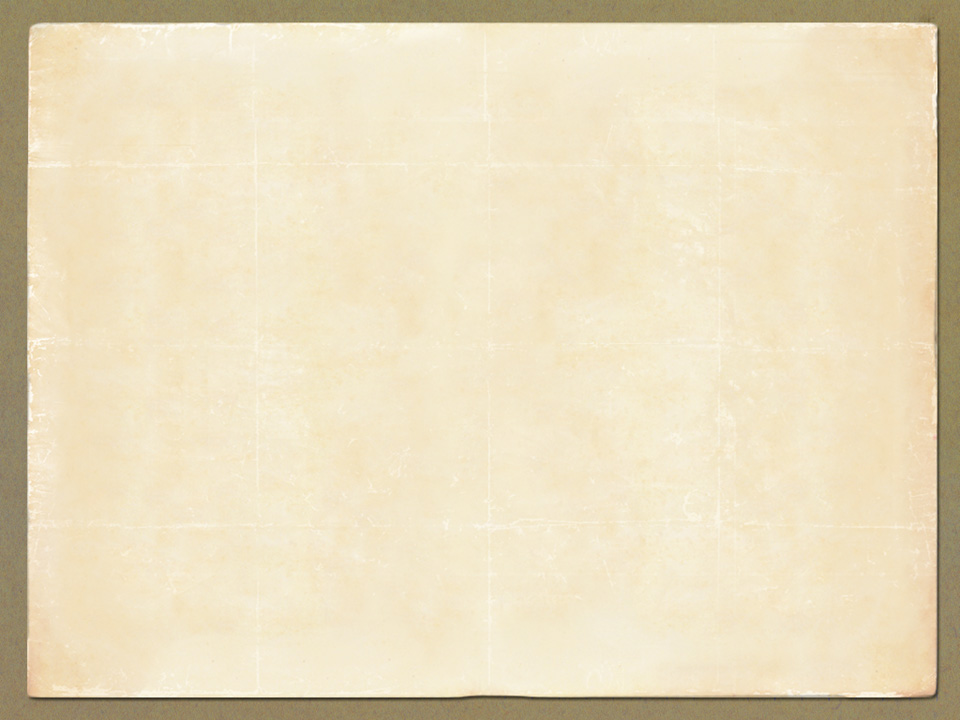 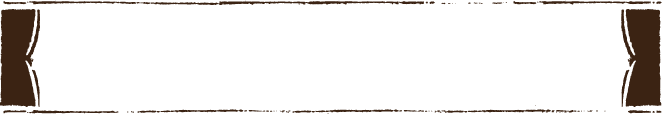 2.1 페이지 제목
내용을 여기에 작성하세요.
나눔명조 B, 13pt
내용
세부 내용 : 나눔명조 R, 11pt

내용
- 세부 내용
- 세부 내용
 
내용
- 세부 내용
- 세부 내용
 
내용
세부 내용
-세부 내용
5
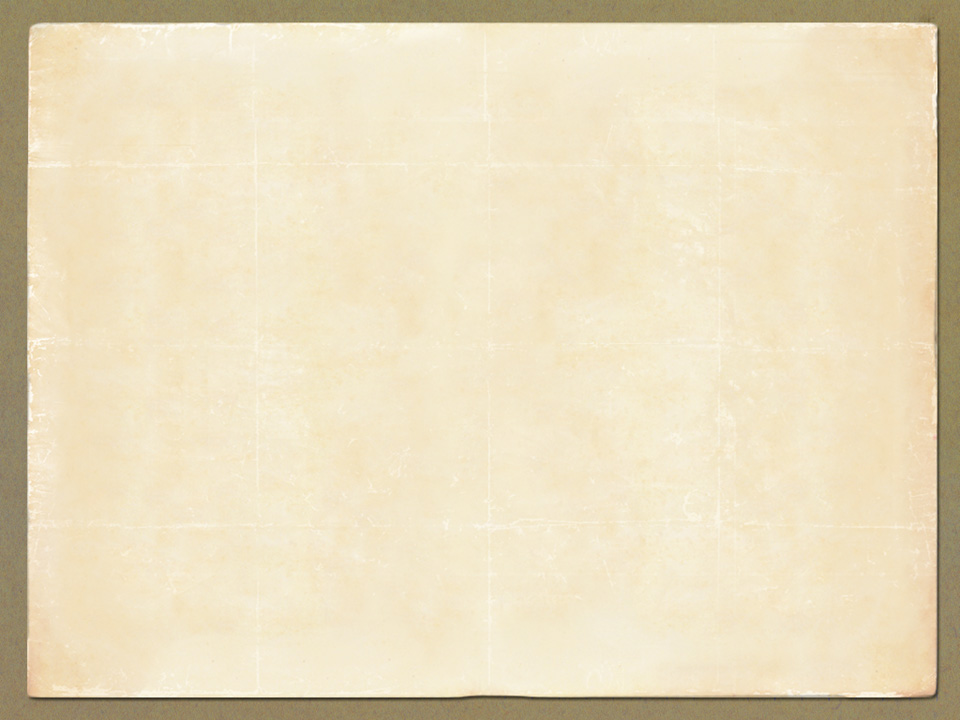 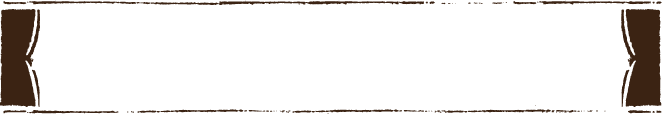 3.1 사용 그림 모음
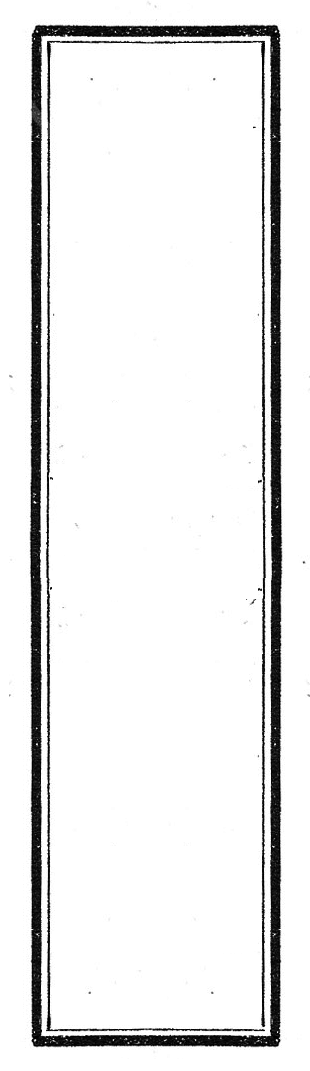 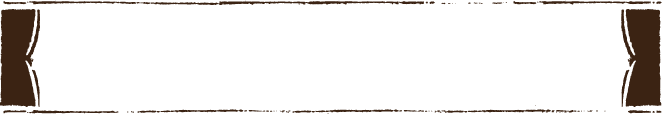 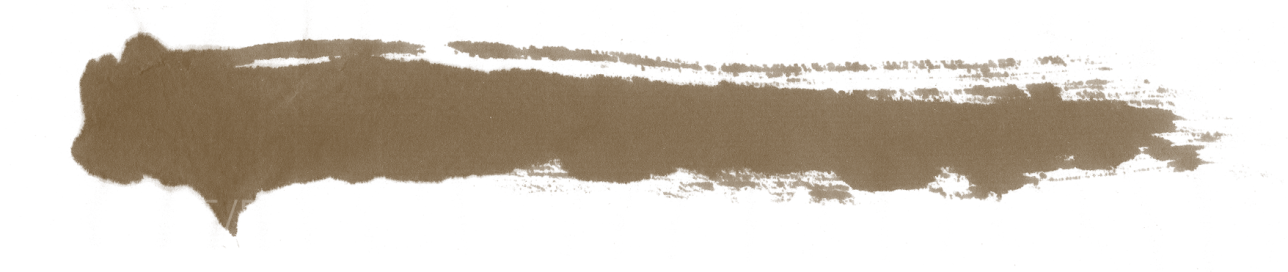 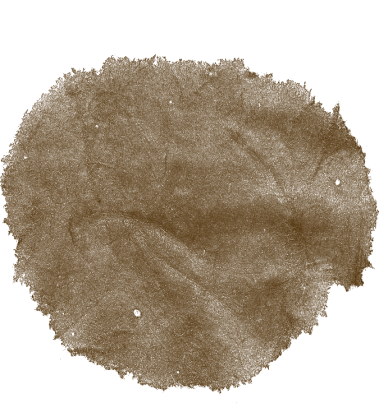 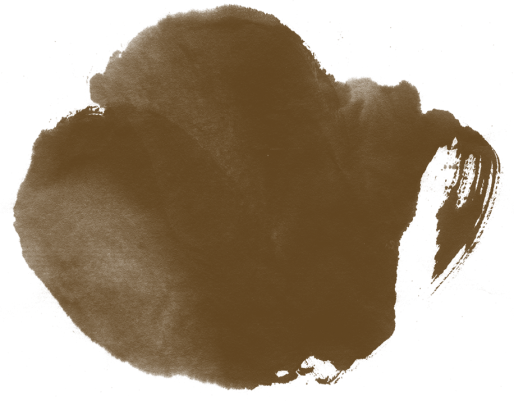 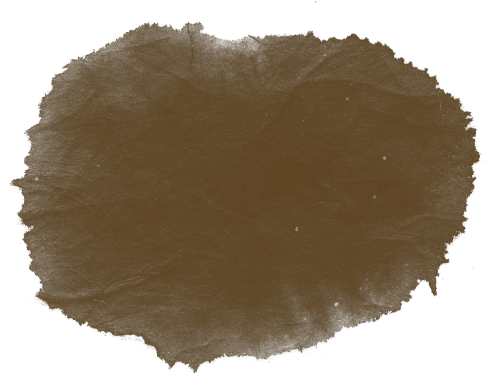 6
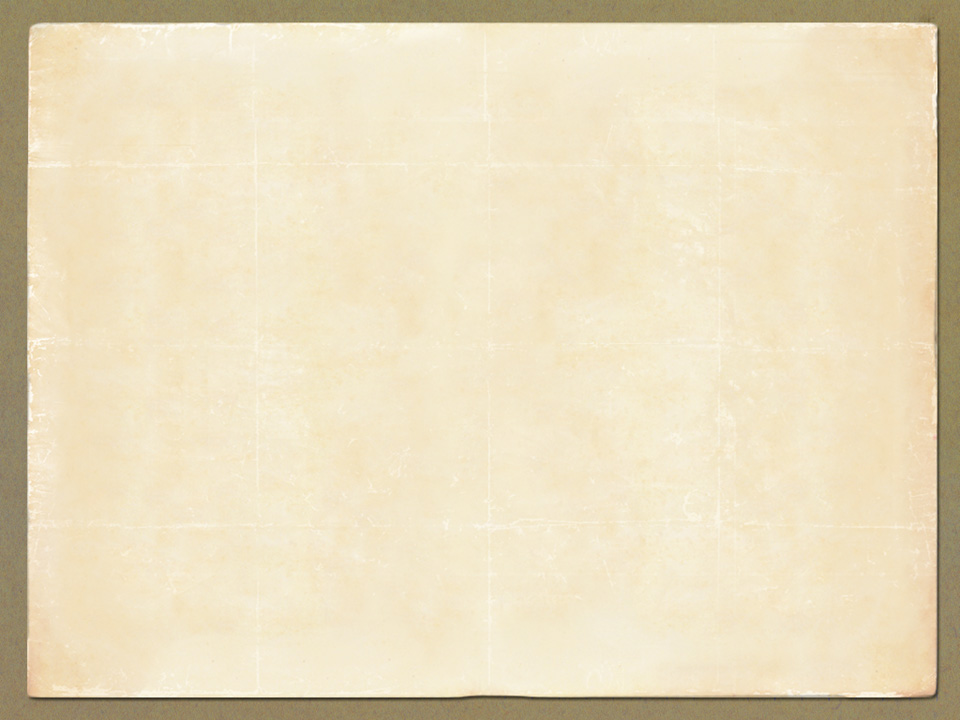 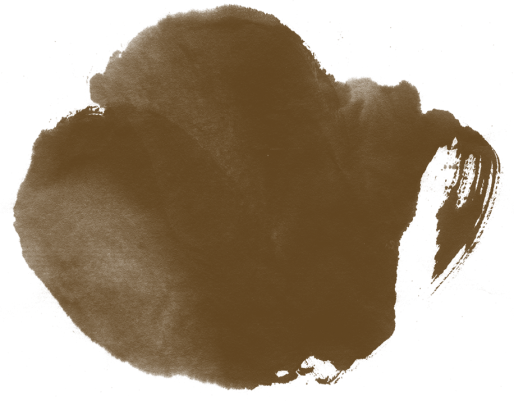 감사합니다.
이 문서는 나눔글꼴로 작성되었습니다. 설치하기